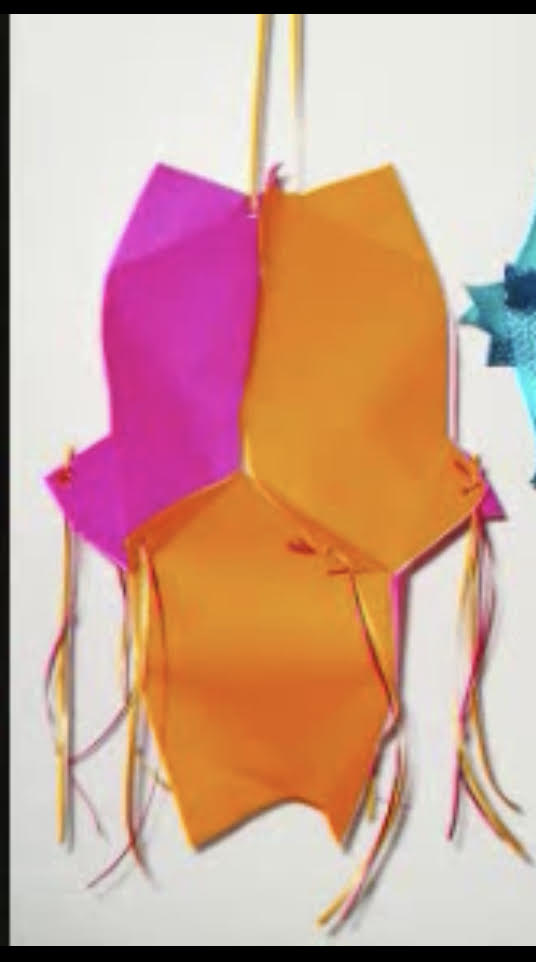 فانوس رمضان من  ورق ملون
الأدوات:
4 ورق ملون (اختيار لونين)  .
مقص . 
مادة لاصقة (دبق).
خيط .
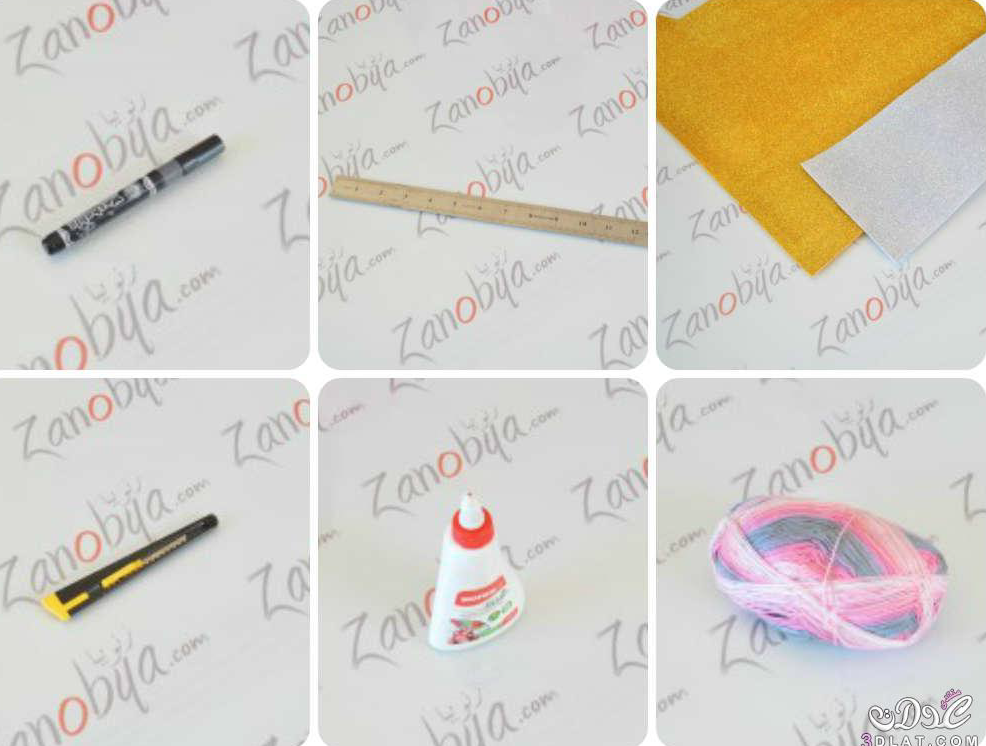 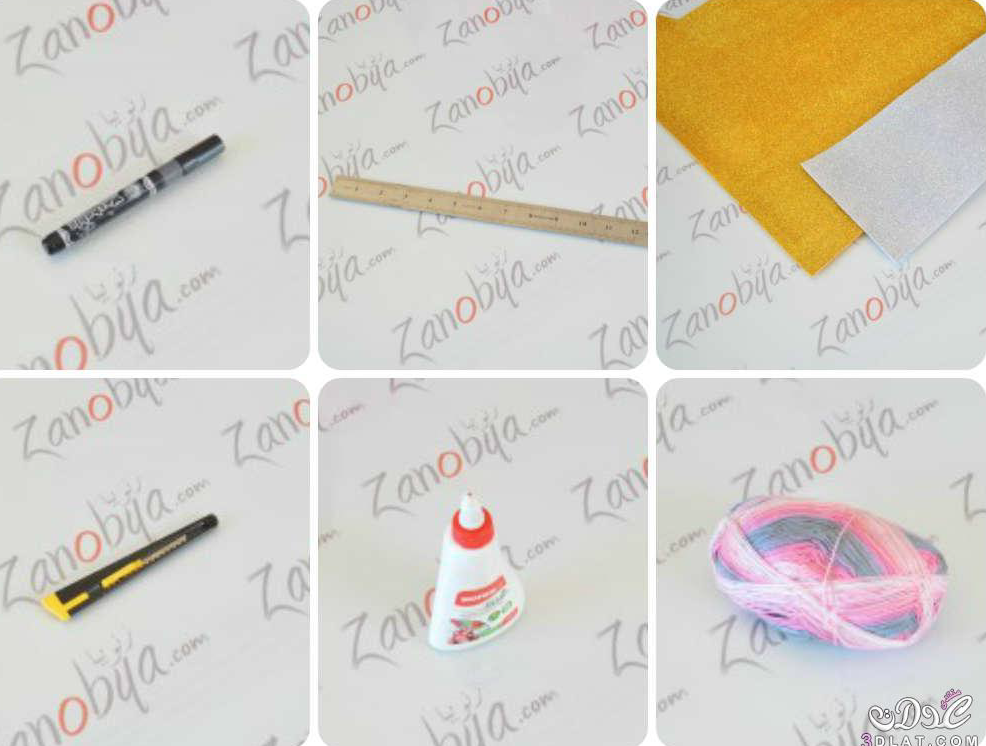 فيديو كيفيه صنع الفانوس
https://youtu.be/dzvZq_oRKl0